Matthew 9:18-26 Jesus’s authority over dying & deathPastor SamApril 30, 2023
Scripture Reading
Jesus’s authority over dying and death 

Matthew 9:18-26
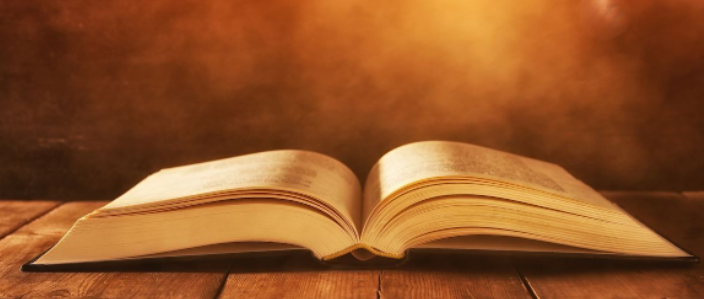 Jesus authority over dying & death
To God be the glory!